Naše městoVizovice
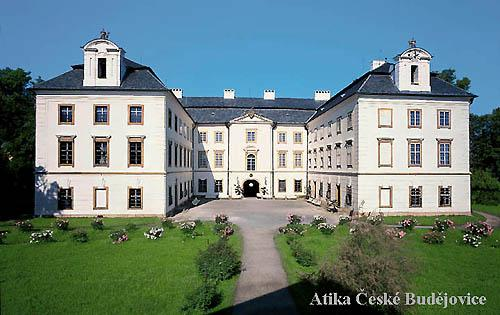 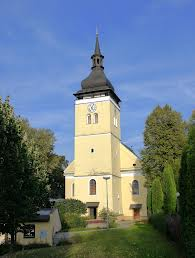 Kristýna Pšenčíková 9.B
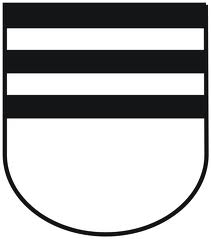 Vizovice
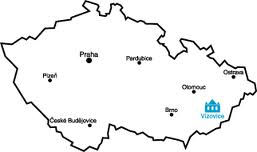 Historické jádro je městskou památkovou zónou
 
Dominantou města je barokní zámek, jsou zde dvě trojúhelníková náměstí, kostel a nemocnice z 18. století.

V roce 2011 zde žilo přes 4 tisíce obyvatel. Nachází se zde 1 271 domů
Historie
První písemná známka o Vizovicích je z roku 1261 v Zakládací listině kláštera Smilheim

Roku 1570 byly Vizovice císařem Maxmiliánem II. povýšeny na město

V červnu roku 1848 se ve Vizovicích konaly první volby
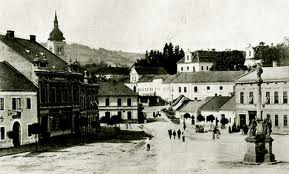 Zámek Vizovice
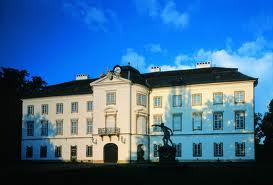 Zámek ve Vizovicích vznikl v polovině 18. století na místě bývalého cisterciáckého kláštera

Nechal jej postavit Heřman Hannibal z Blümengenu
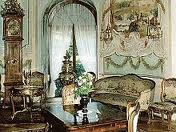 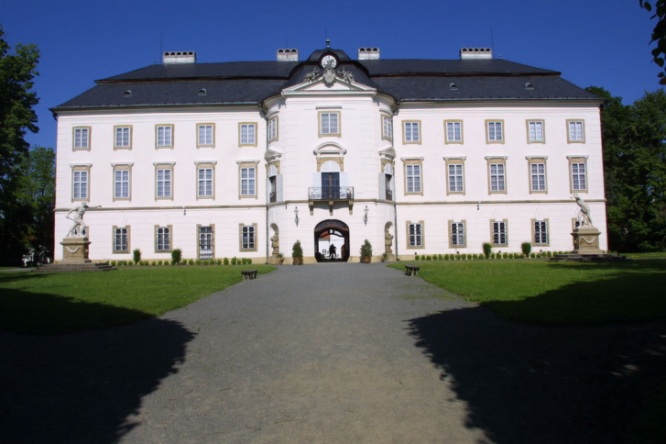 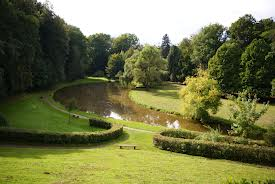 Součastnost
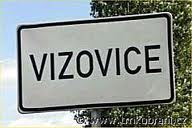 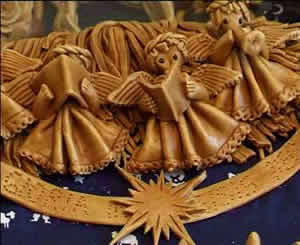 Vizovice jsou městem s tradicí:
 
Pálení slivovice

Tradičním kulturním setkáním Trnkobraní

Rockovým festivalem Masters of Rock

Tradiční výrobou figurek vizovického pečiva

Sklářských výrobků sklárny Glass Atelier Morava
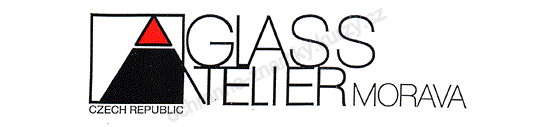 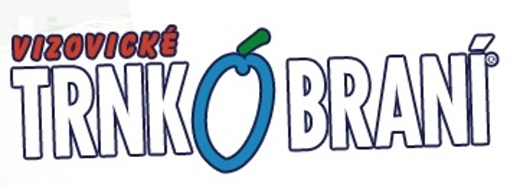 Masters of rock
Masters of Rock je největší mezinárodní rockový open-air festival v ČR

Na festivalu vystupují především zahraniční rockové a metalové kapely.
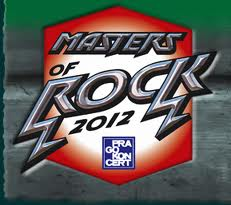 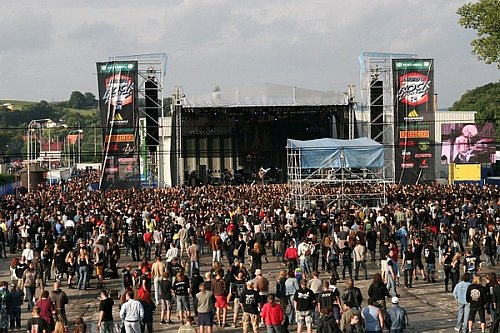 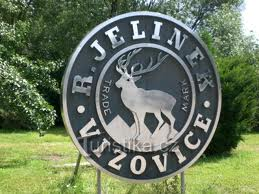 Rudolf jelínek
Akciová společnost RUDOLF JELÍNEK se zabývá výrobou alkoholických nápojů, zejména destilátů. 

Tradice výroby ovocných destilátů ve Vizovicích sahá až do roku 1585.

 Samotná společnost vznikla na konci předminulého století, v roce 1894.
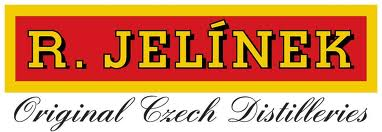 Glass Atelier Morava
První soukromá sklářská huť v Čechách postavená po listopadu 1989

Vybavena je nejmodernějšími tavícími agregáty s ekologicky čistým provozem.
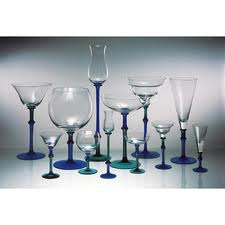 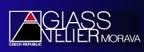 NAŠE ŠKOLA
Základní škola ve Vizovicích je umístěna ve dvou budovách. Starší budova, z r. 1892 (přezdívaná "stará škola"). 
Druhou budovu školy ("nová škola") naleznete na ul. Školní
V letošním školním roce se otevřelo na I. stupni celkem 14 tříd se 282 žáky, na II. stupni 12 tříd se 271žáky.
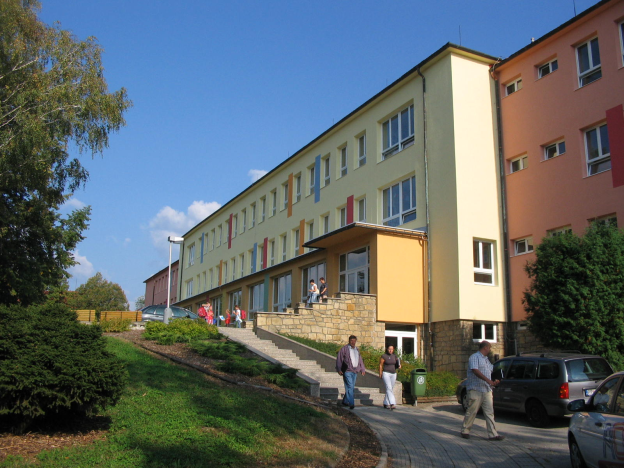 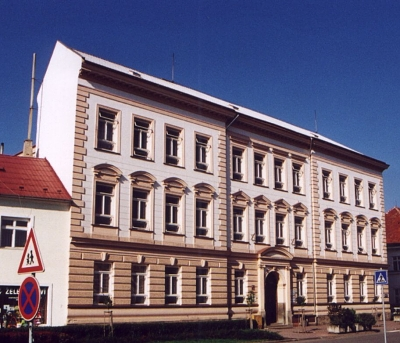 Děkuji za pozornost!

	Autor: Kristýna Pšenčíková